INDYWIDUALNE KOTŁOWNIE GAZOWE
zmniejszenie kosztów ogrzewania 
w budynkach SM „Górnik” 
przy ul. Panewnickiej w Katowicach
WPROWADZENIE
Spółdzielnia Mieszkaniowa „Górnik” zleciła firmie „Inwestprojekt- Katowice” wykonanie opracowania dotyczącego wyboru koncepcji zasilania w ciepło 9 budynków przy ul. Panewnickiej 335-367 z lokalnych kotłowni gazowych, jako alternatywne rozwiązanie w stosunku do istniejącego,                   tj. z kotłowni gazowej, osiedlowej przy ul. Bałtyckiej, będącej własnością dostawcy ciepła Tauron-Ciepło.
LOKALIZACJA KOTŁOWNI A MOŻLIWOŚĆ DOJAZDU POJAZDÓW POŻARNICZYCH
Koncepcja zasilania w ciepło z indywidualnych kotłowni gazowych została oparta na pozytywnej opinii rzeczoznawcy ds. przeciwpożarowych.
Opinia określa możliwości uzyskania odstępstw od obowiązujących warunków technicznych, co pozwoli na lokalizację większości indywidualnych kotłowni gazowych w budynkach, które mają one ogrzewać.
Warunkiem koniecznym uzyskania zgody Wojewódzkiego Komendanta Państwowej Straży Pożarnej na wykonanie indywidualnych kotłowni gazowych jest umożliwienie dojazdu pojazdu pożarniczego pod obiekt - dojazd musi spełniać określone warunki.
WSTĘPNA LOKALIZACJA KOTŁOWNI
PANEWNICKA 335iA - pomieszczenia suszarni w każdej klatce (umiejscowienie kotłów z wyprowadzeniem spalin), pozostałe elementy kotłowni w piwnicy
PANEWNICKA 337-339 - pomieszczenie lokalu użytkowego 
PANEWNICKA 341iA - pomieszczenie lokalu użytkowego 
PANEWNICKA 343-345 - kotłownia kontenerowa (przepisy p.poż)
PANEWNICKA 347iA - kotłownia kontenerowa
PANEWNICKA 349iA - pomieszczenie w piwnicy, alternatywnie kotłownia w budynku Panewnicka 351-355
PANEWNICKA 351-355 - pomieszczenie w piwnicy
PANEWNICKA 357-359 - pomieszczenie w piwnicy
PANEWNICKA 361-367 - pomieszczenie w piwnicy, dla tej lokalizacji niezbędna ingerencja w układ drogowy osiedla
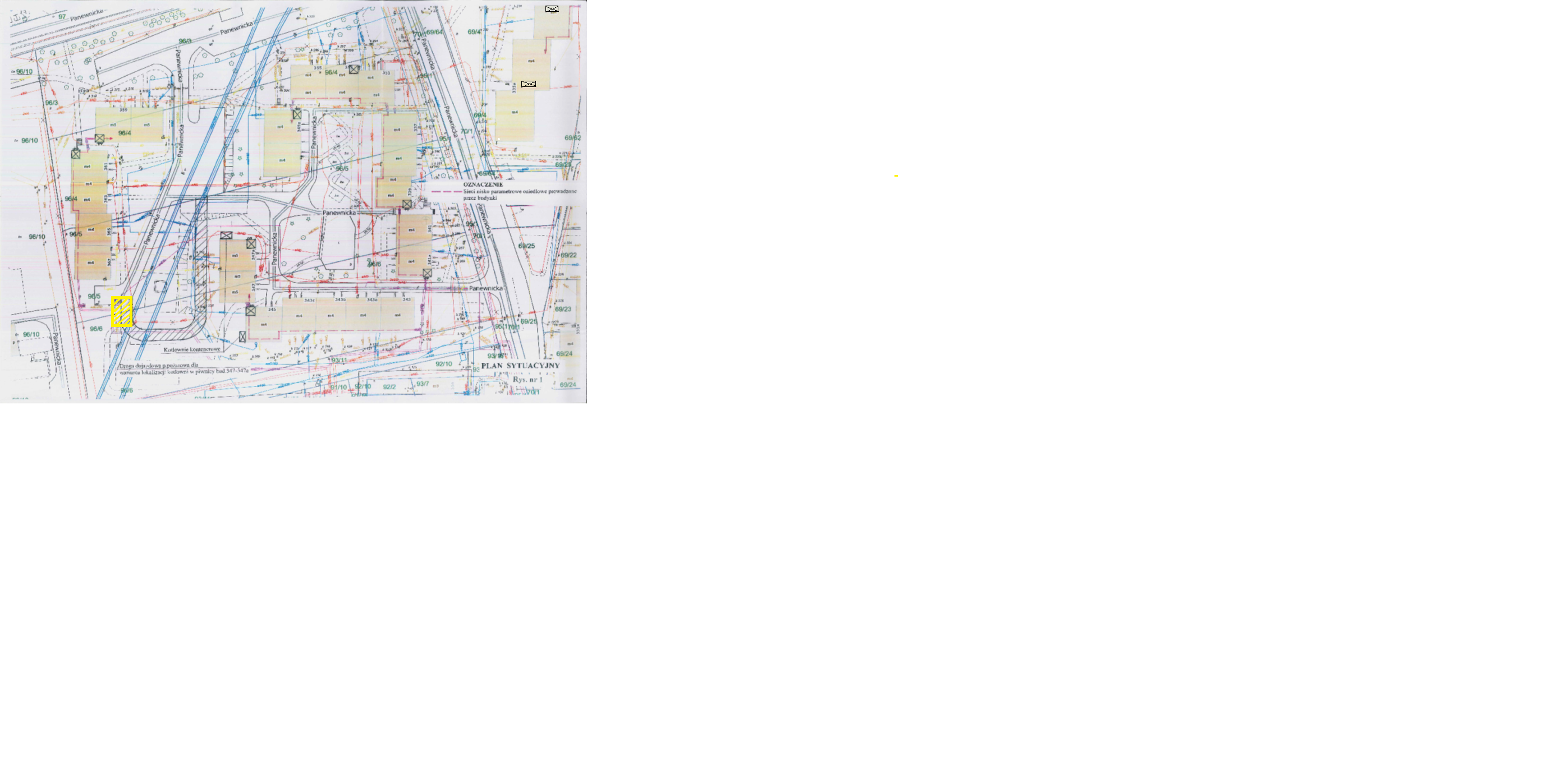 KOSZTY MODERNIZACJI SYSTEMU GRZEWCZEGO
oszacowano na podstawie stawek i kosztów materiałowych na IV kwartał 2022 roku.
KOSZTY MODERNIZACJI SYSTEMU GRZEWCZEGO
Do kosztów budowy kotłowni należy doliczyć koszty niezbędnej dokumentacji, dla celów analizy przyjęto ww. koszt w wysokości 10% kosztów inwestycyjnych, tj. 257 000 zł.
Dodatkowo należy doliczyć koszt przebudowy drogi w rejonie budynku Panewnicka 367. Szacunkowy koszt wynosi ok. 45 000 zł.

Łączne szacowane koszty inwestycyjne 2 570 000 zł + 257 000 zł + 45 000 zł = 2 872 000 zł
SPŁATA KOSZTÓW INWESTYCJI (AMORTYZACJA)
STAWKA AMORTYZACJI 7% - SPŁATA W OKRESIE 14 LAT
MIESIĘCZNA WARTOŚĆ AMORTYZACJI:
W PRZELICZENIU NA 1 M2: 1,04 ZŁ
W PRZELICZENIU NA MIESZKANIE 50 M2                                                     - OK. 52 ZŁ MIESIĘCZNIE
W PRZELICZENIU NA MIESZKANIE 70 M2                                                    - OK. 73 ZŁ MIESIĘCZNIE
MOŻLIWE KOSZTY DODATKOWE
Związane z wypowiedzeniem umowy na dostawę ciepła:                                3-miesięczny okres wypowiedzenia, opłata za moc zamówioną wnoszona do końca roku kalendarzowego. 

 Związane z potrzebą modernizacji instalacji centralnego ogrzewania w budynkach (tj. wymiana rozdzielaczy, zaworów podpionowych, zabudowa zaworów stabilizujących ciśnienie, uzupełnienie izolacji termicznej).
Czy istnieje realne Ryzyko inwestowania w ogrzewanie gazowe?
W związku z pracami nad projektem nowej dyrektywy UE ws. charakterystyki energetycznej budynków (ograniczenie stosowania paliw kopalnych - w tym gazu - do ogrzewania budynków), w lutym br. Spółdzielnia zwróciła się do MKIŚ z pisemnym zapytaniem ws. ryzyka rozważanej inwestycji.
 Odpowiedź otrzymaliśmy z MRiT (do którego MKiŚ przekierowało zapytanie): 
aktualnie projekt dyrektywy zmierza jedynie do odstąpienia od dofinansowania takich inwestycji ze środków publicznych;
odejście od węglowodorów w ciepłownictwie i ogrzewnictwie rozważa się w perspektywie 20-30 lat.
Ceny Ciepła  - Taryfa KM1/A na dzień 20.03.2023r
Analiza porównawcza kosztów ciepła
Analiza kosztów CO
Ceny i stawki  - Taryfa PGNiG gaz                                        na dzień 20.03.2023r
Prognozowane koszty ciepła w nowo powstałych kotłowniach gazowych wg cen obowiązujących na dzień 20.03.2023r.
Porównanie planowanych kosztów CO nowych  kotłowni gazowych z planowanymi kosztami Tauron
PODSUMOWANIE
Inwestycja w modernizację systemu ciepłowniczego osiedla wydaje się być ekonomicznie uzasadniona.
Otrzymane korzyści: 
wyeliminowanie osiedlowej sieci i generowanych przez nią strat ciepła na przesyle, 
poprawa sprawności transformacji ciepła,
dostosowanie dostawy ciepła do indywidualnych potrzeb każdego z budynków.